GP Chronic Conditions Management (GPCCM) MBS User Guide
The purpose of this resource is to support general practices to effectively use GPCCM MBS items to deliver comprehensive, proactive care for patients with chronic conditions (a medical condition likely to be present for ≥6 months, or terminal); including regular review of management plans. 

The new framework for CCM from 1 July 2025 both simplifies and streamlines the arrangements for health care professionals and patients. To enhance continuity of care, patients registered with MyMedicare must access GPCCMP items through the practice where they are registered for MyMedicare. Patients that are not MyMedicare registered may access CCM services through their usual GP. There is no list of eligible chronic conditions; it is up to GP clinical judgment to determine if an individual patient’s chronic condition is likely to last for more than 6 months and would benefit from a GPCCMP.

Previous Chronic Disease Management MBS items for GP management plans (229, 721, 92024, 92055), team care arrangements (230, 723, 92025, 92056) and reviews (233, 732, 92028, 92059) will cease and be replaced with the new CCM MBS items. Transition arrangements will be in place for 2 years to ensure current patients don’t lose access to services under CDM plans prepared prior to 1 July 2025. 

Chronic Condition Management items from 1 July 2025 
















Disclaimer: This resource provides examples of how GPCCM MBS Items can be used by general practices and should be used as a guide only. General practices or Aboriginal Community Controlled Health Organisations (ACCHO) should consider their model of care, clinical judgement and team structure to inform their application of GP Chronic Condition Management MBS items. All MBS billings must be for clinically relevant services. GPs should use their clinical judgement in relation to what individual patients require.  Please refer to MBS online for the most current and detailed information on all MBS items. https://www.mbsonline.gov.au/
MBS Quick Guide
MBS ONLINE
Search for Item Number 
Fact Sheets 
Updates (XML Files)
MBS News
Eligibility Ensure patient meets billing criteria. 
HPOS MBS checker 
My Health Record
More information
www.mbsonline.gov.au
 
Contact MBS 13 21 50 askMBS@health.gov.au
To ensure your practice software applies the correct Bulk Billing Incentives, make sure MyMedicare status is updated regularly.
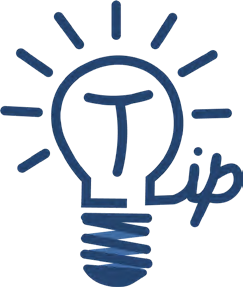 Chronic Condition Management Plans 
and Reviews
New GPCCMP
GPCCMP Review
GPCCMP Review
Patient check in -  face to face or by phone 10997
$13.65
Patient check in -  face to face or by phone 10997
$13.65
New GPCCMP Plan 
MBS 965 or 92029
$156.55
Review Plan 
MBS 967 or 92030
$156.55
Review Plan 
MBS 967 or 92030
$156.55
Schedule review appointments as clinically relevant, up to every 3-months.
When a patient attends the general practice for episodic care, use appropriate MBS item (e.g. MBS 23)
New GPCCMP
General Practitioner and prescribed medical practitioner (PMP) items
1.Patient Eligibility
☐  Must have at least one chronic condition (≥6 months). No age restrictions.
☐  MyMedicare status checked. Discuss MyMedicare patient registration to support care continuity with your practice.
Practice nurse/Aboriginal and/or Torres Strait Islander Health Practitioner items
Chronic condition management is an ongoing care process including regular management plan reviews as clinically required.
2. Develop Management Plan:  Practice Nurse, Aboriginal Health Workers or Practitioners may contribute to preparing the plan - GP must see patient 
☐ Explain the management plan process, gain informed consent, and collaboratively identify  patient, goals, actions, and required services. 
☐ Discuss review visit frequency and importance.
☐ Refer to other providers as needed (referral letters, not TCAs).
GPCCMP Reviews
☐ Review GPCCMPs up to every 3 months if clinically appropriate
☐ Use MBS item 967 (face-to-face) or 92030 (video)
☐ Assess patient progress, update goals and services, record consent
☐ Review letters from other providers and note updates in patient file
☐ Provide an updated copy to the patient and carer
☐ Share updates with other providers (if applicable)
☐ Encourage upload to My Health Record (with consent)
☐ Consider future review appointments
3. Complete the Plan 
☐ Record consent and provide copy of plan to patient and carer.
☐ Set review timeline— As clinically appropriate, up to every 3 months
☐ Share plan with referred providers (with consent)
☐ Encourage upload to My Health Record (with consent)
4. Claiming 
☐ Use correct item numbers (e.g. 965 for plan, 967 for review)
☐ All plan elements must be complete to claim
☐ Claiming unlocks up to 5 Medicare-rebated allied health visits
Allied Health Referrals and other GPCCMP Considerations
Other Management Plan Considerations
Allied Health Referrals
Specialist Nurse supports such as: 
Breast Care Nurse, Continence Nurse, Renal Nurse, Respiratory, Cardiac etc.
Scripts & other disease specific testing e.g., ECG, Peak Flow etc.
Medical Specialist referral if required
Blood Tests and other periodical tests
Consider any allied health care your patient may require have when writing the management plan with them. 

Referral letters to allied health providers, documenting the care required, consistent with the referral process for medical specialists. 

Allied health providers are required to provide a written report back to the GP after the provision of services (e.g., the first service under a referral).

Referrals are valid for 18 months (unless stated otherwise by referring GP).
Family Support 
Consider if family members/ carers require any supports.
Case Conference with care team
MBS 735, 739, 743, 747,     750, 758
Type 2 Diabetes Group Services Referral
for Diabetes Education, Dietetics or Exercise Physiology
Self Management or Support Groups relevant to chronic condition
Mental Health Support
Consider mental health needs for individual especially if a new diagnosis
Social Work Referral
Consider this where there is social issues where additional support would benefit chronic condition outcome.
Social supports 
Consider social support in home environment, social connectedness, community connections and linkages
Social Prescribing
Consider if social prescribing may be appropriate for this patient.
There are a wide range of services and considerations that can enhance management plans. Consider your patient’s unique wellbeing needs and lifestyle goals.

Refer to HealthPathways for evidence based clinical decision support to inform management planning for each chronic condition. PHNs add HealthPathways link here: